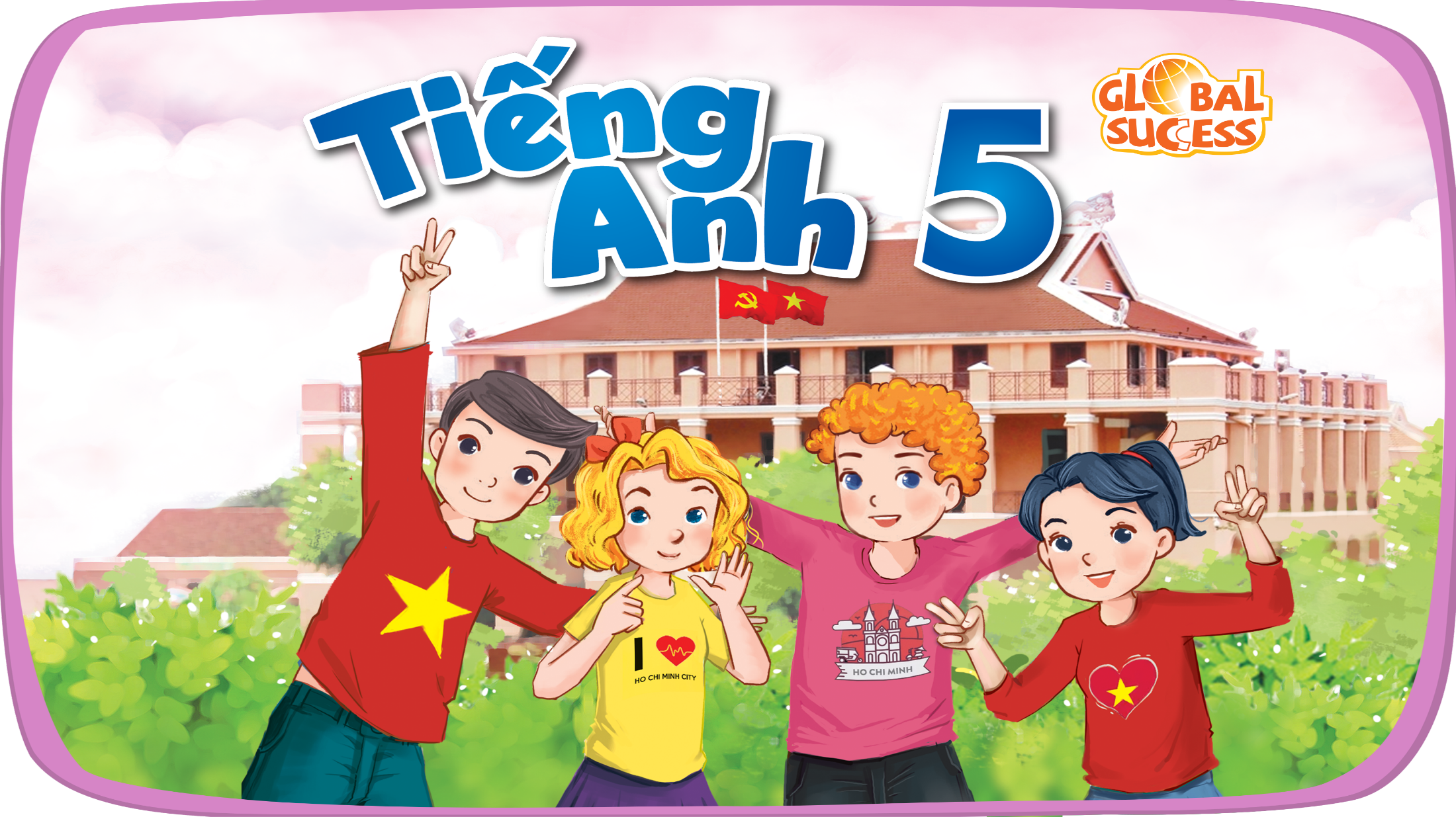 Unit 10 Our school trip
Lesson 3 - Period 5
Table of content
01
Warm-up and Review
02
Activity 1. Listen and repeat
03
Activity 2. Circle, listen and check
04
Activity 3. Let’s chant
05
Fun Corner and Wrap-up
01
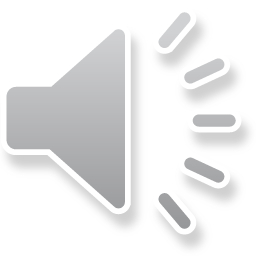 Warm-up and Review
5
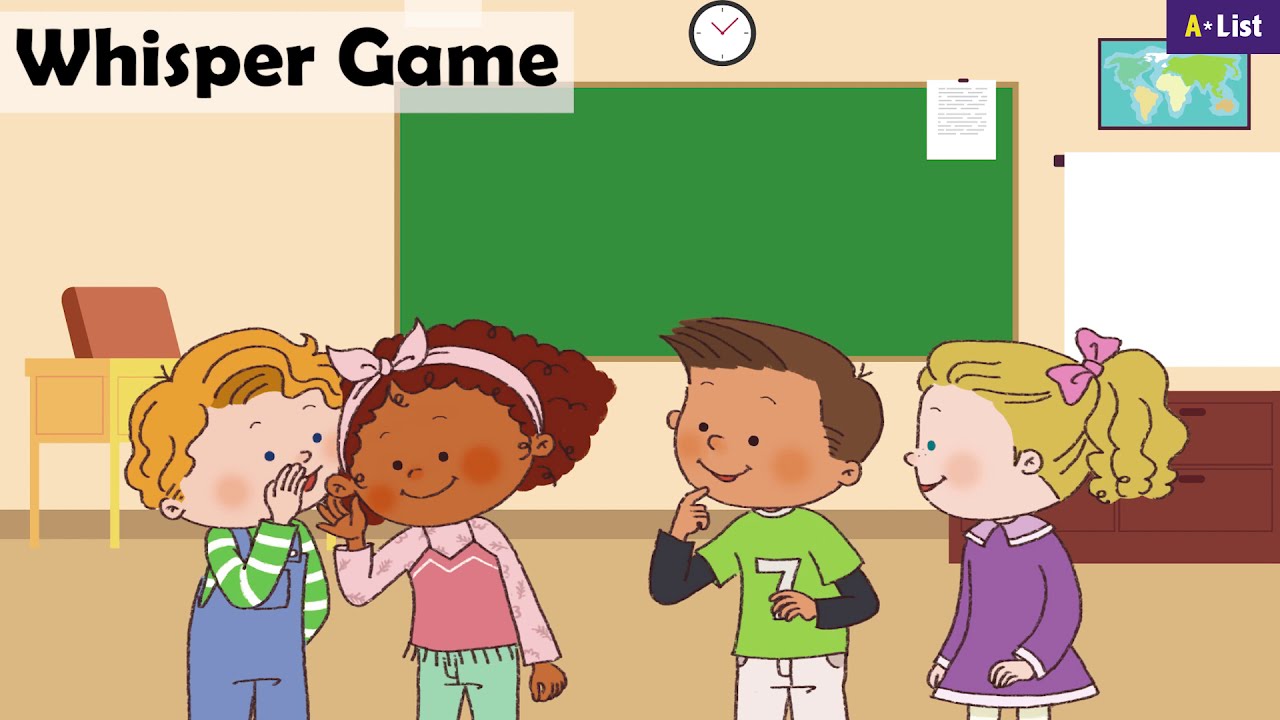 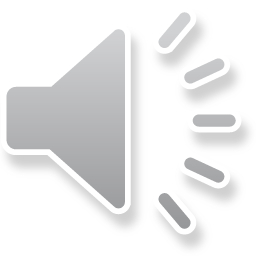 02
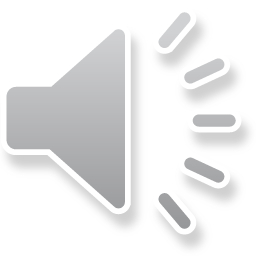 Activity 1. Listen and repeat
Listen and repeat.
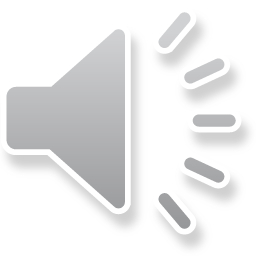 '
'
No vember
We went to Sa Pa last No vember.
Listen and repeat.
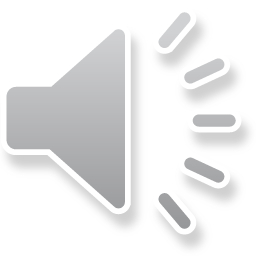 '
'
De cember
They visited Da Lat last De cember.
Listen and repeat.
'
'
'
'
De cember
No vember
They visited Da Lat last De cember.
We went to Sa Pa last No vember.
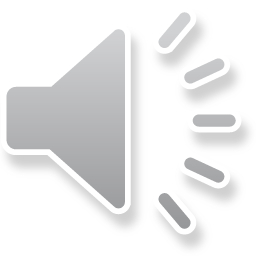 03
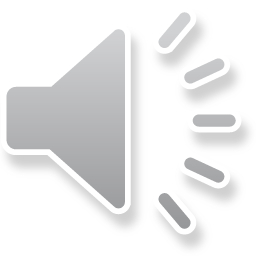 Activity 2. 
Circle, listen and check
Circle, listen and check.
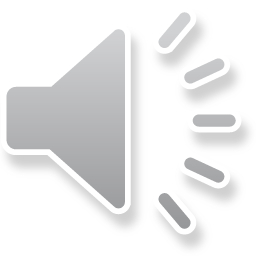 1.
c. Saturday
a. September
b. yesterday
2.
c. December
a. October
b. Saturday
3.
c. badminton
a. banana
b. bakery
Circle, listen and check.
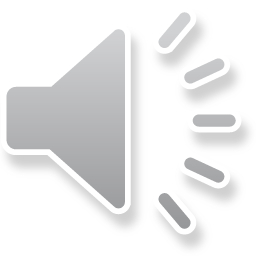 1.
c. Saturday
a. September
b. yesterday
Circle, listen and check.
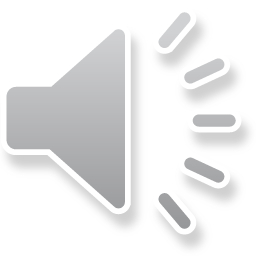 2.
c. December
a. October
b. Saturday
Circle, listen and check.
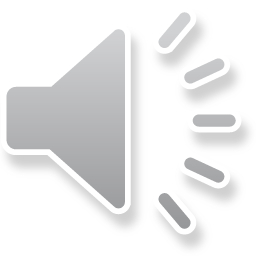 3.
c. badminton
a. banana
b. bakery
'
Sep tember
'
Saturday
ba nana
'
04
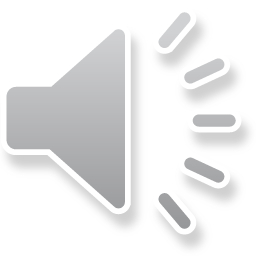 Activity 3. Let’s chant
Let’s chant.
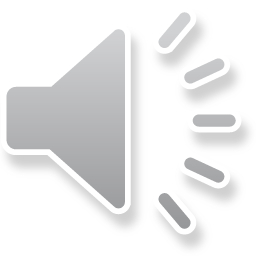 November, December. 
November, December.
Where did you go last November?
We went to Ben Thanh Market last November.
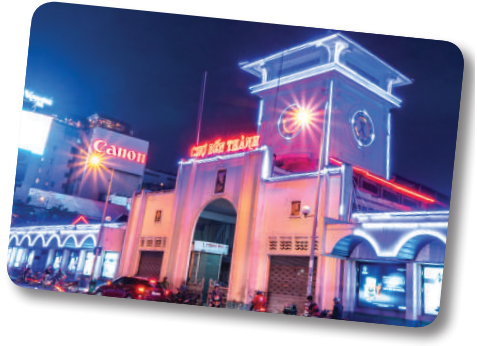 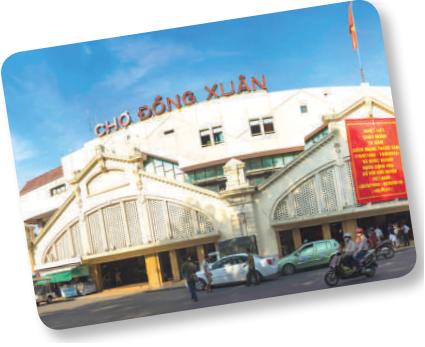 November, December. 
November, December.
Where did they go last December?
They went to Dong Xuan Market last December.
Let’s chant.
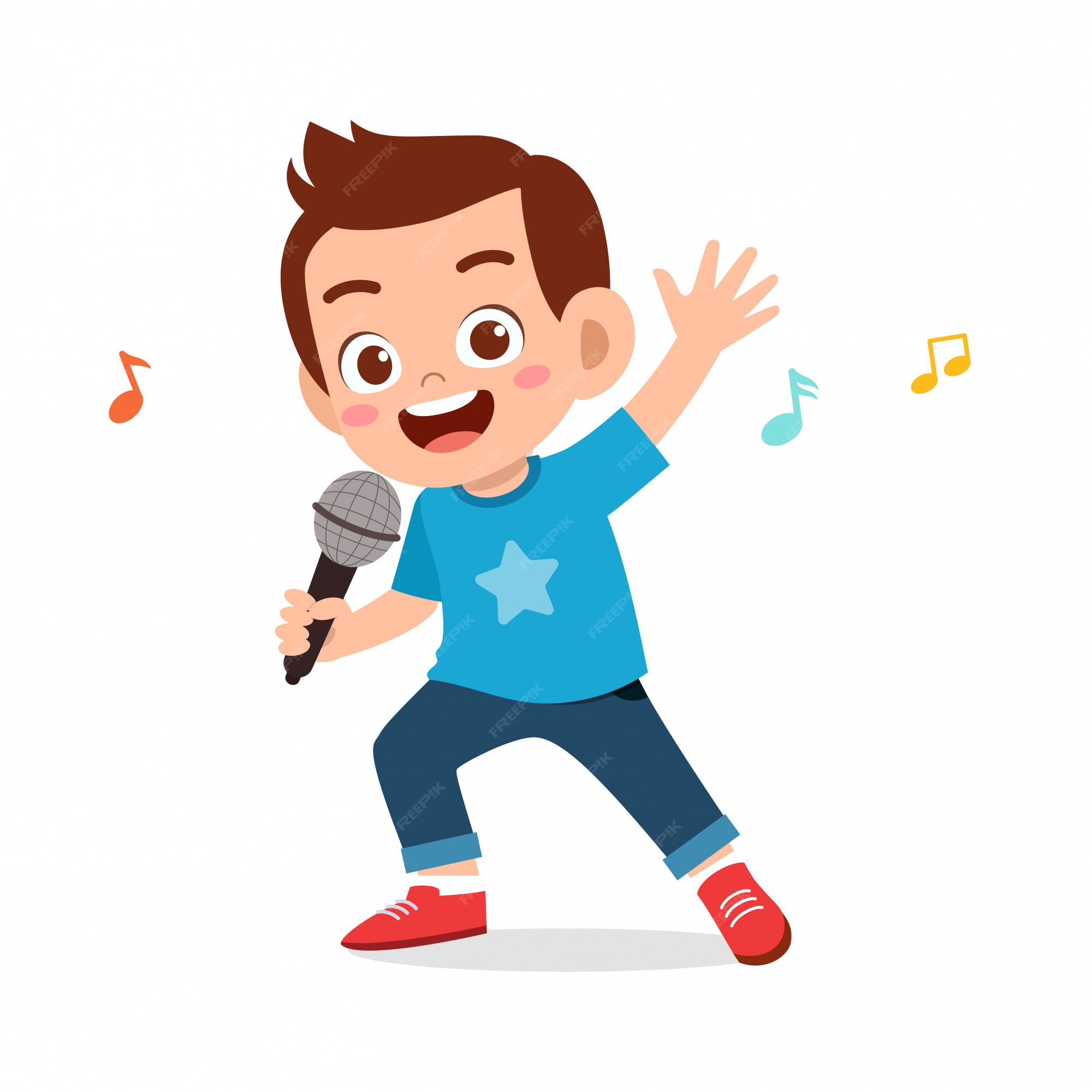 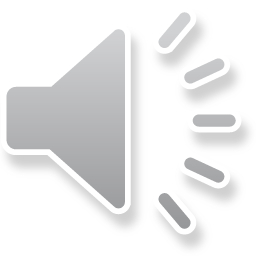 November, December. 
November, December.
Where did you go last November?
We went to Ben Thanh Market last November.
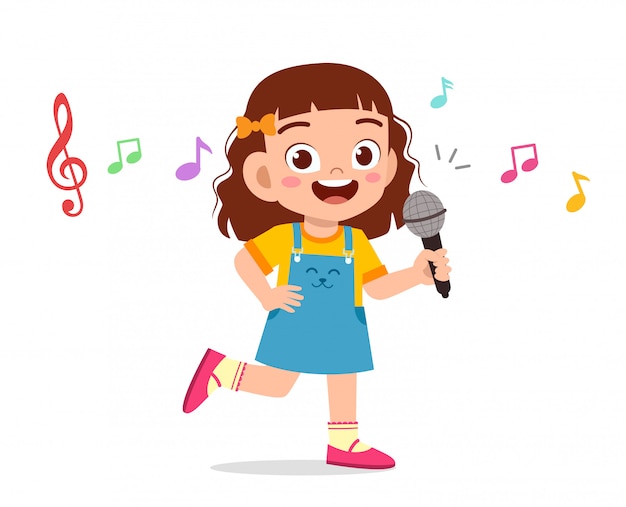 November, December. 
November, December.
Where did they go last December?
They went to Dong Xuan Market last December.
Let’s chant.
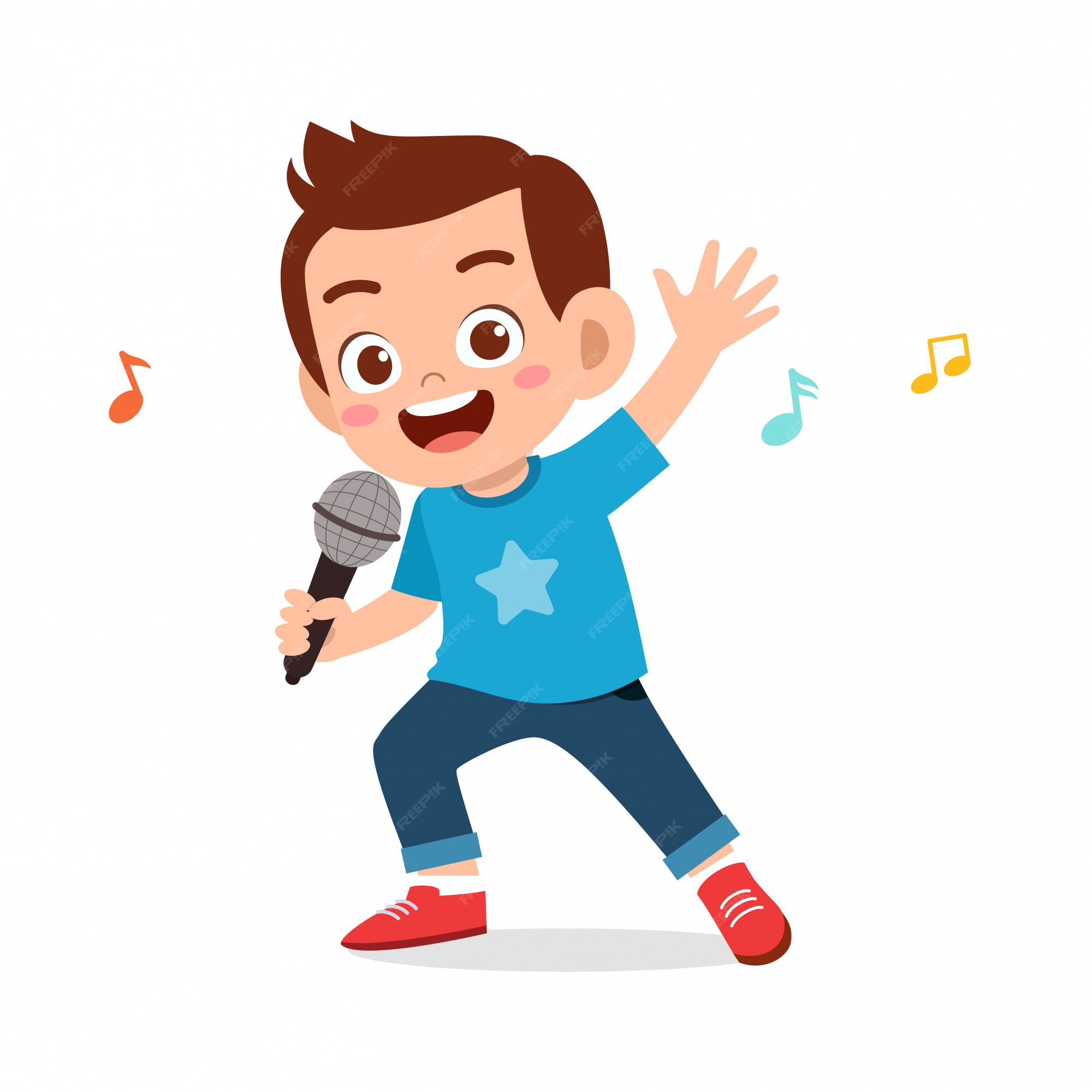 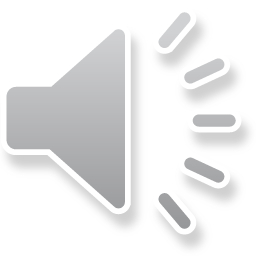 September, October. 
September, October.
Where did you go last September?
We went to Ben Thanh Market last October.
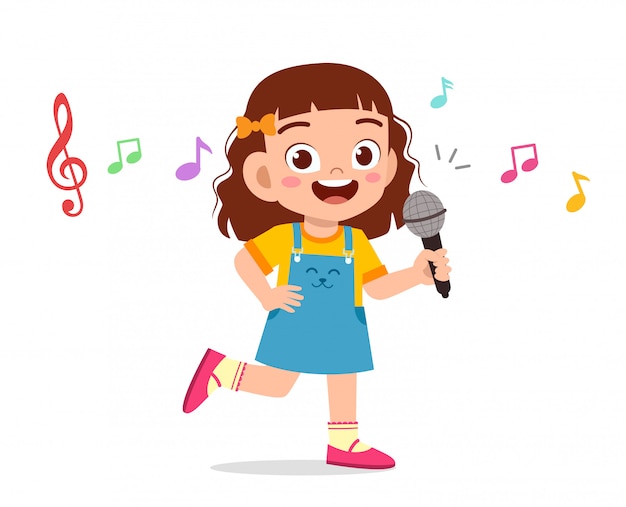 September, October. 
September, October.
Where did they go last October?
They went to Dong Xuan Market last September.
05
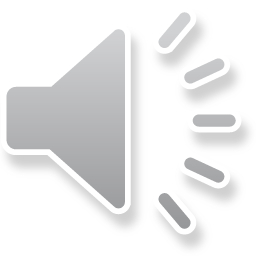 Fun corner and Wrap-up
21
Musical cards
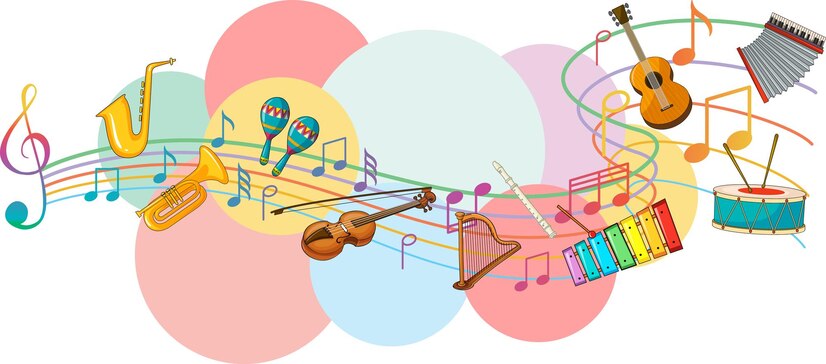 E.g
I went to Ben Thanh Market last November.
Where did you go last November?
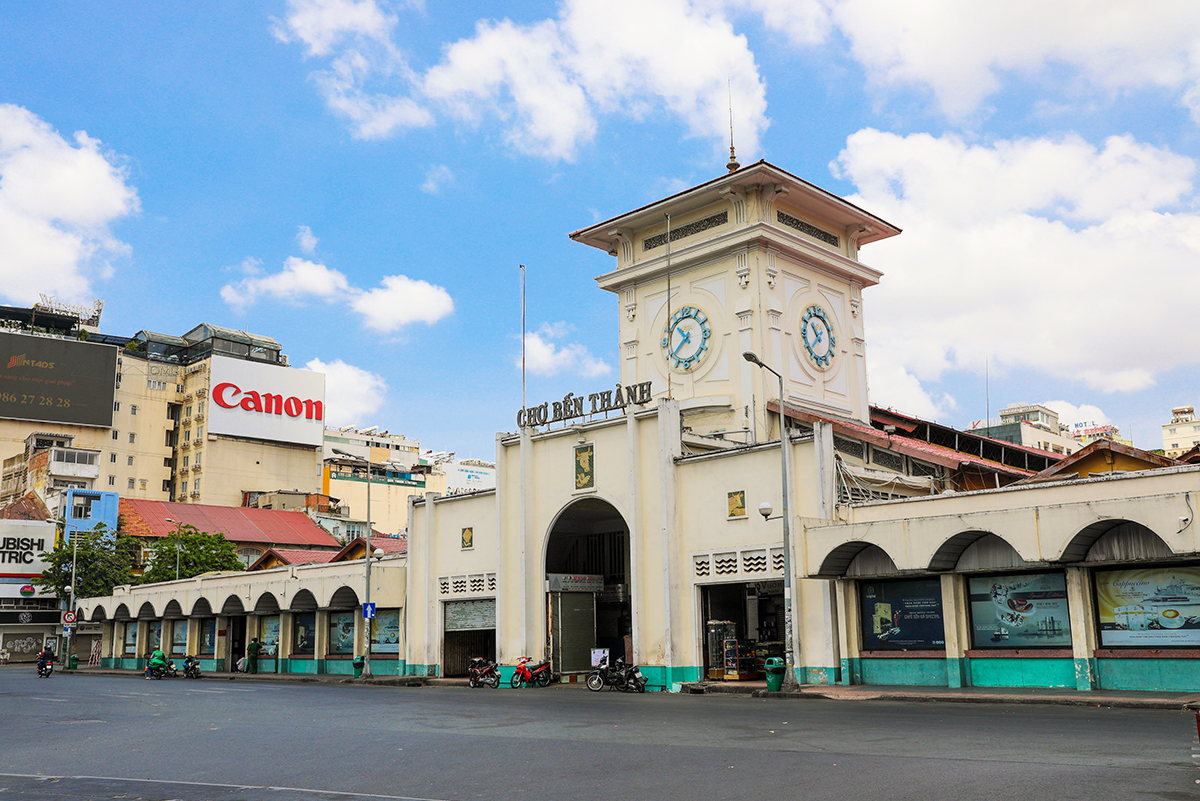 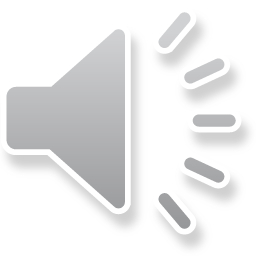 [Speaker Notes: e.g]
I went t __________.
Where did  you ______?
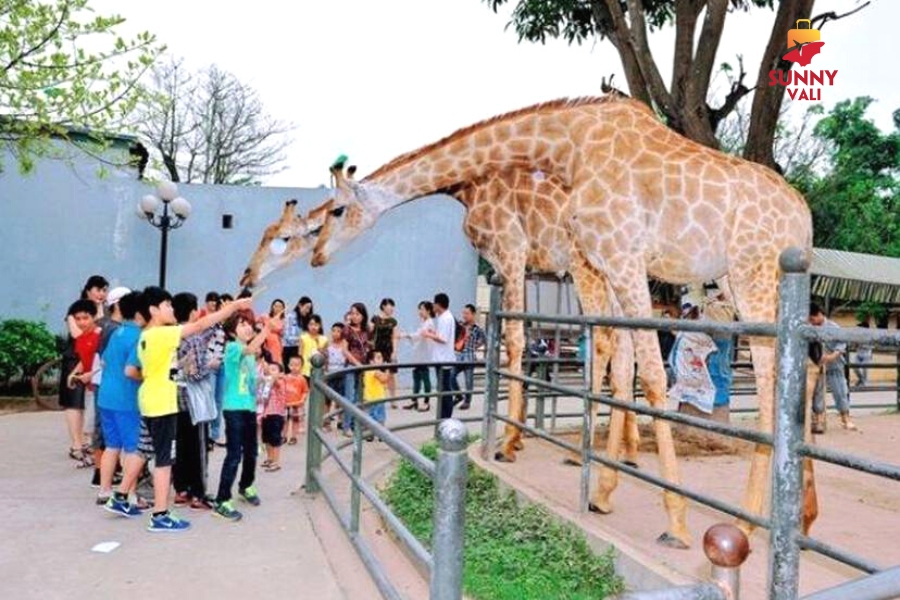 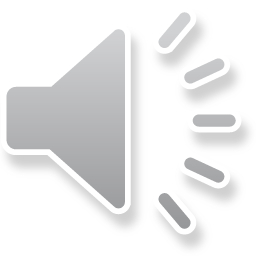 [Speaker Notes: Nháy choột lần 1 bật nhạc, nháy chuột lần 2 nhạc tắt hình ảnh xuất hiện, HS hỏi đáp về hình ảnh.]
I went t __________.
Where did  you ______?
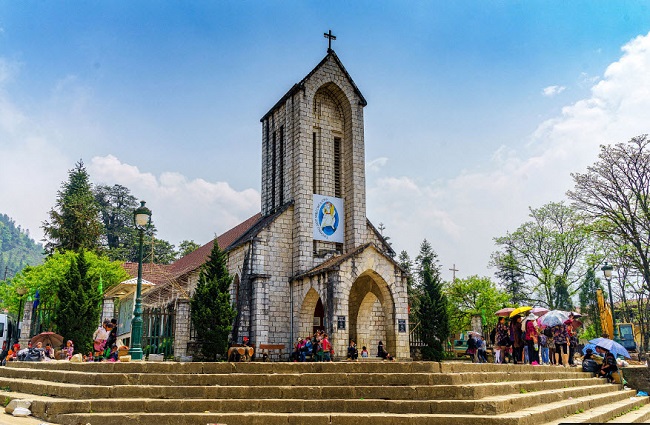 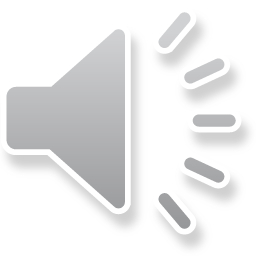 [Speaker Notes: Nháy choột lần 1 bật nhạc, nháy chuột lần 2 nhạc tắt hình ảnh xuất hiện, HS hỏi đáp về hình ảnh.]
I went t __________.
Where did  you ______?
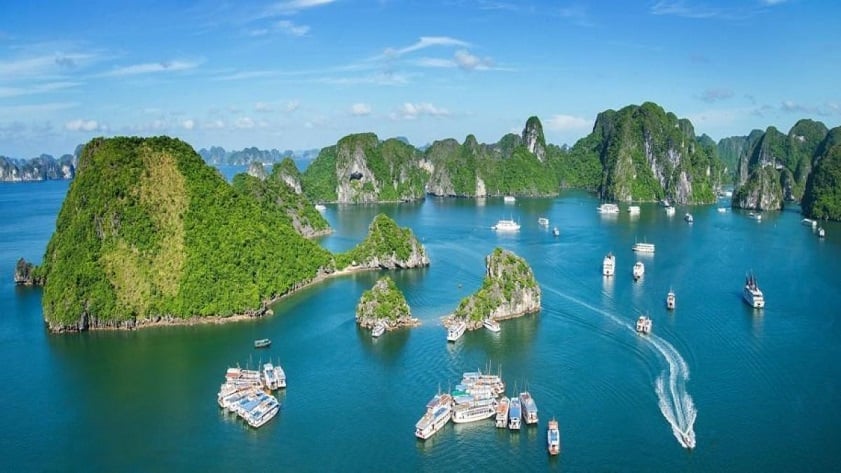 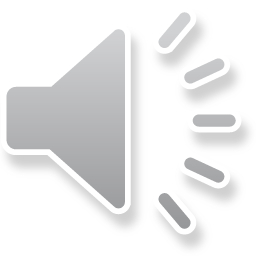 [Speaker Notes: Nháy choột lần 1 bật nhạc, nháy chuột lần 2 nhạc tắt hình ảnh xuất hiện, HS hỏi đáp về hình ảnh.]
I went t __________.
Where did  you ______?
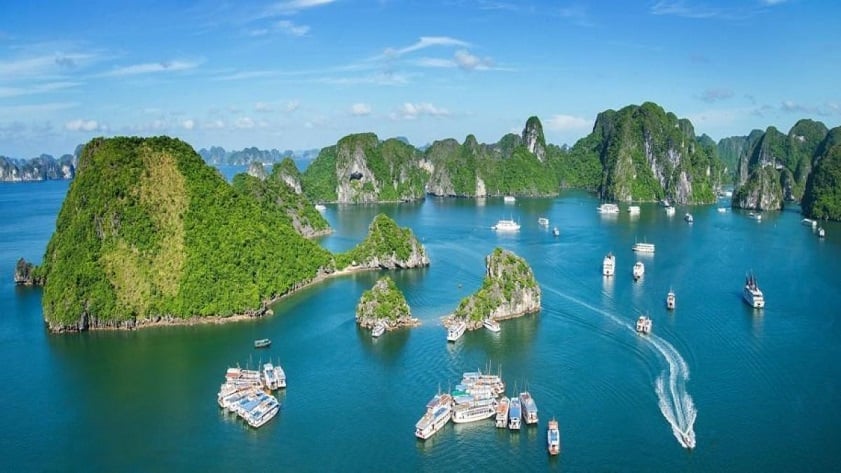 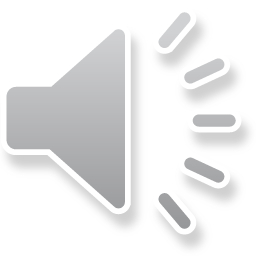 [Speaker Notes: Nháy choột lần 1 bật nhạc, nháy chuột lần 2 nhạc tắt hình ảnh xuất hiện, HS hỏi đáp về hình ảnh.]
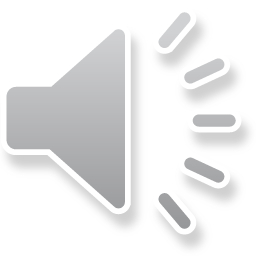 Very Good!
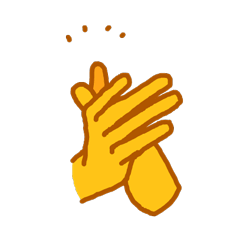 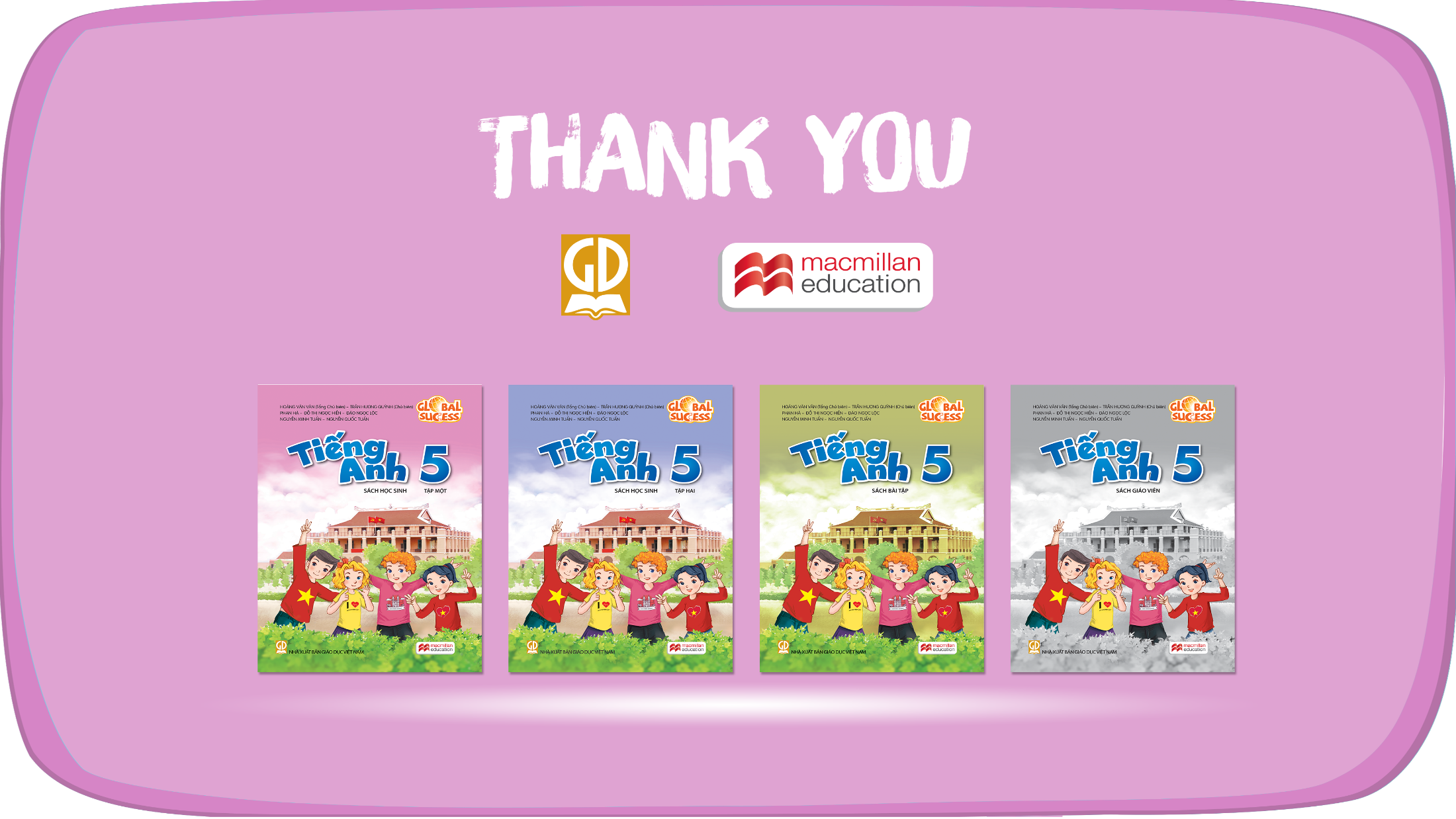 Website: hoclieu.vn
Fanpage: https://www.facebook.com/tienganhglobalsuccess.vn/